CS2852Week 2, Class 2
Today
Big-O runtime analysis
Linked Lists
Muddiest Point
Lab
Quiz
Includes writing a method from ArrayList class (See next slide)
Connect the Dots Generator
Main instructions now posted
SE-2811
Slide design: Dr. Mark L. Hornick
Content: Dr. Hornick
Errors: Dr. Yoder
1
[Speaker Notes: 1-2,6-8,11-15,17-19]
Why Big-O? (Review)
The purpose of data-structures is speed
The purpose of Big-O is to compare speed
What is Big-O?
In Big-O analysis, we only care about how runtime changes as the input size grows
For example, we can predict…
2
[Speaker Notes: If we don’t need speed, we would just use Lists for everything.]
Actual Runtimes, in nanosecs,averaged over 100,0002 iters
Nothing:	4.737E-7
Empty loop:	0.379
Integer addition:	3.95E-8
Nothing:	0.0
Two integer additions:	0.0
Integer subtraction:	3.95E-8
Multiply:	0.0
Integer addition:	0.0
Integer addition (use result):	0.343
read array[0]: 	  0.457
read array[500_000]: 0.442
read array[999_999]: 0.444
read array[500_000]: 3.95E-8
Nothing:	0.0


One clock: 1/2.6Ghz
One clock: 0.26 ns
SE-2811
Dr.Yoder
3
[Speaker Notes: As before, each measurement averaged over a loop with 100,0002 operations
Did burn in,]
Let’s assume… (Review)
Let’s assume the following costs:
1 ns for each line of code
1 ns for each time header condition is evaluated and we jump to a different place in the code
for, while, if
If we call a method, we need to figure out how long that method takes to run.  For Math calls, we’ll assume 1 ns. (This is lower than real.)
0 ns for the ending }’s and blank lines
We are ignoring many real details that influence run-time.
SE-2811
Dr.Yoder
4
[Speaker Notes: NOTE: As we saw yesterday, for many operations these are HIGH estimates for our laptops, and for some (such as Math.cos) these are low -- 50ns would be better.  See last time’s slides.]
Big-O Simplification (Review)
Suppose the run-time for our algorithm is
T(n) = 5 + 3n
Suppose n = 1000
T(n) = 5 + 3000 = 3005
Does the 5 make a difference?
Now suppose n doubles (to 2000)
T(n) = 5 + 6000 = 6005.
How much does the runtime multiply by?
6005/3005 ≈ 6000/3000 = 2
Does the 3 make a difference?
5
Big-O Notation & Simplification
Symbols
T(n) – Actual worst-case run time
f(n) – Simplified run-time 
O(n) – Symbolizes simplification process
6
Asymptotic Analysis:Analysis Techniques
Determining complexity
Assign arbitrary time to each line, count number of times line is called
Use known complexity of called methods
Multiply contents of loop by loop count
Take max. of branches for if
Result is often a polynomial
Keep highest term, drop the rest
Drop “weight” (or “scaling factor”) of largest term
Higher order term, higher complexity
7
Exercise
Consider two programs with running times in milliseconds
T(n) = 50n + n2
Q(n) = 100n
Select which program is faster when 
n = 10
Select which program is faster when 
n = 1000
SE-2811
Dr.Yoder
8
When comparing algorithms
Pick the one with the lower complexity when
You anticipate a significant amount of data at some point in the life of the code
You can use a standard library with a low complexity
You need to demonstrate you know the difference
Pick the higher complexity when
Your amount of data will be small throughout the life of the code
The hidden cost (no, c) are high
If same – use other properties
CS-2852
Dr. Josiah Yoder
Slide style: Dr. Hornick
9
Linked Lists
array or ArrayList
LinkedList
Items are stored next to each other in memory
(ditto)
Find item location by adding index
Inserting takes a while – have to shift everything over
Items can be stored in any order
Items are connected by references
Find item by following references
Inserting is simple – just change some references.
SE-2811
Dr.Yoder
10
Exercise
Draw in what the linked list will look like after inserting an element at index 0. (Edit the next slide)
SE-2811
Dr. Yoder
11
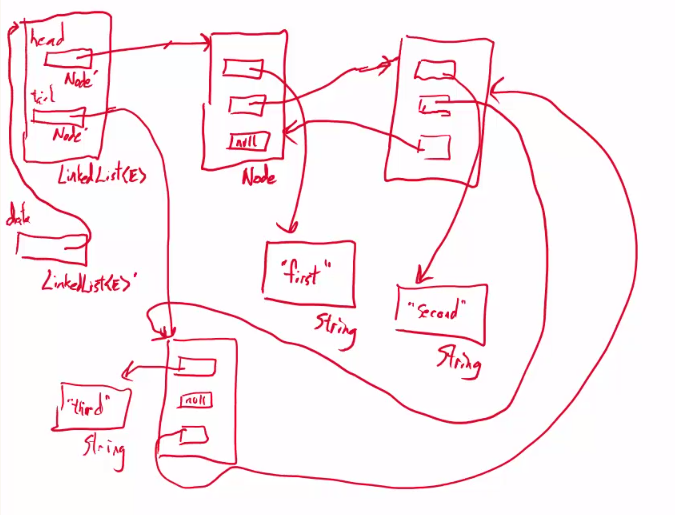 SE-2811
Dr.Yoder
12
Muddiest Point
Wait for the slides, or follow this link to answer both questions at once:
http://bit.ly/1Mow5a3
SE-2811
Dr.Yoder
13
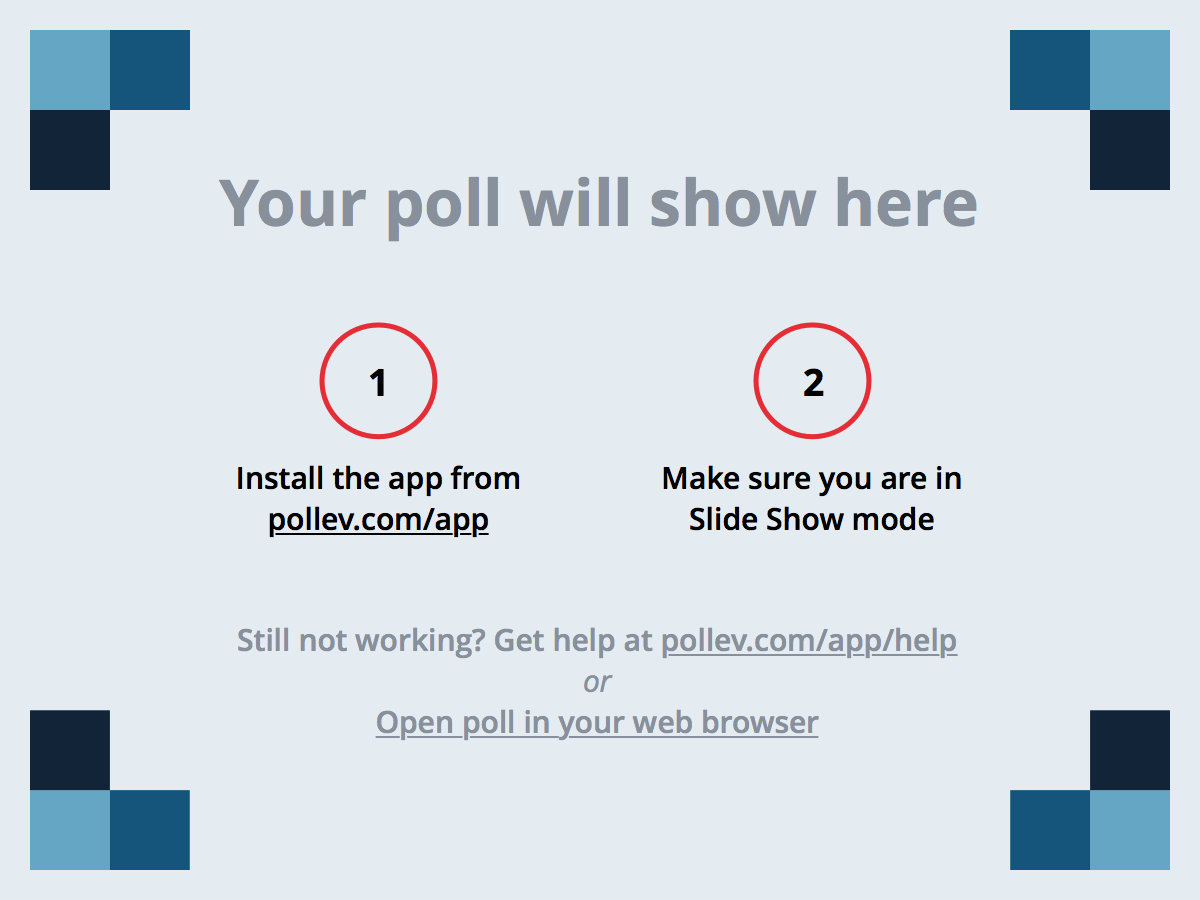 http://bit.ly/1Mow5a3
SE-2811
Dr. Josiah Yoder
14
[Speaker Notes: Today, the professor made the course material clear and understandable?]
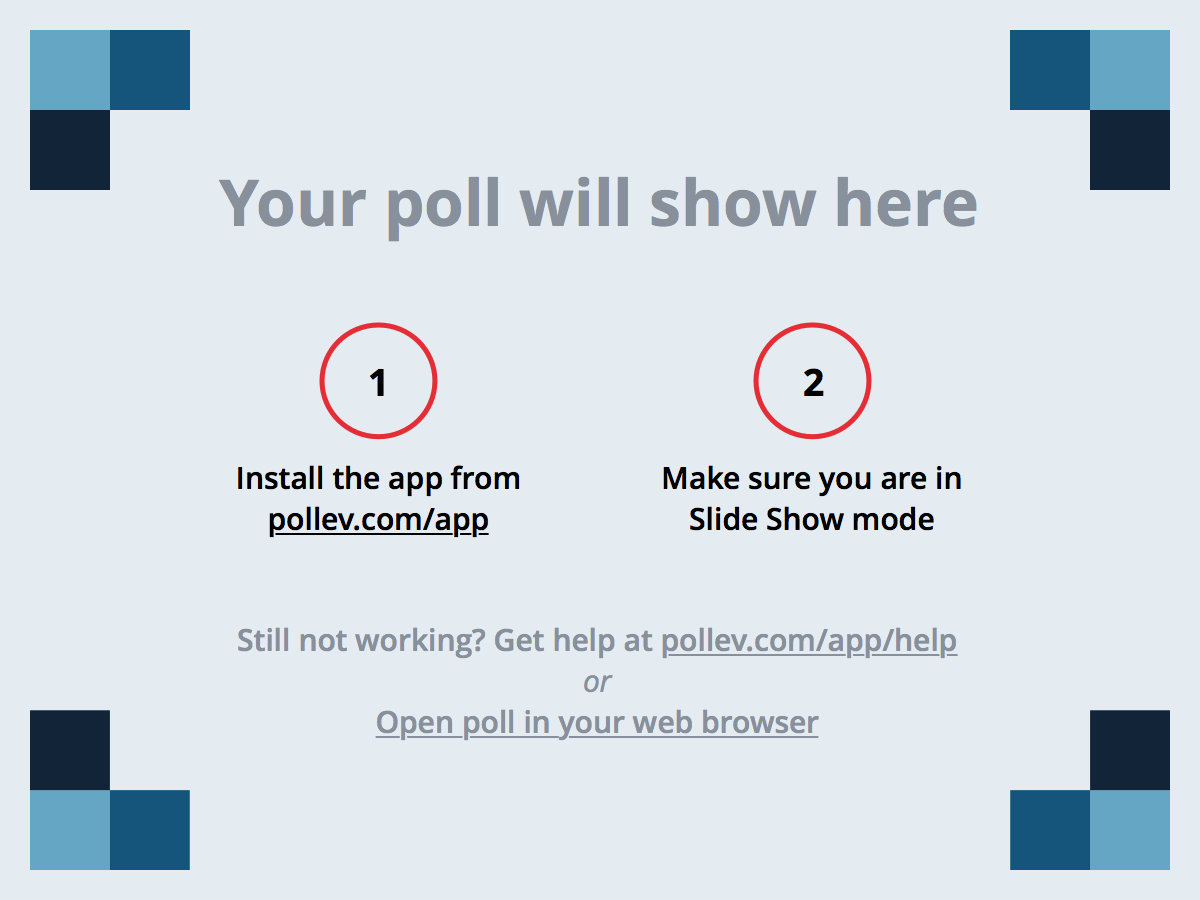 http://bit.ly/1Mow5a3
SE-2811
Dr. Josiah Yoder
15
[Speaker Notes: What was the muddiest point?]